ECE 6345
Spring 2015
Prof. David R. Jackson
ECE Dept.
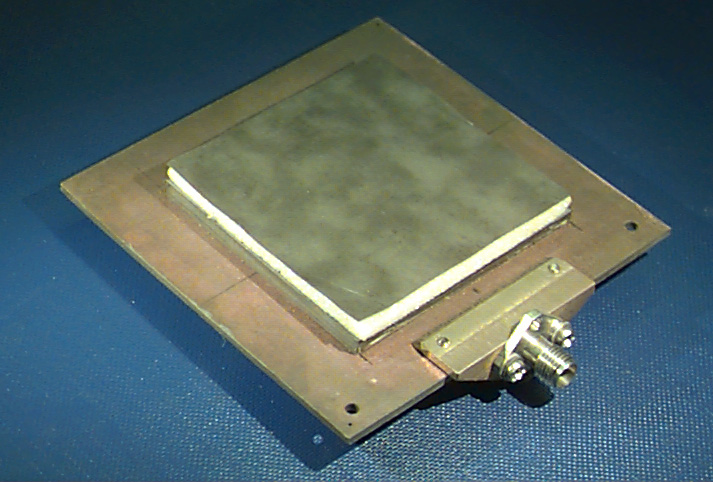 Notes 23
1
Overview
In this set of notes we use the SDI method to calculate the surface-wave power radiated from an infinitesimal dipole, and to obtain a CAD formula for it.

We then obtain a CAD formula for the surface-wave radiation efficiency of the dipole. (This appears in the CAD formula for Qsw of the patch.)
2
Surface-Wave Power of Dipole
From Notes 22, we have the surface-wave power of a rectangular patch as
SW power
3
Surface-Wave Power of Dipole
where
For a unit-amplitude infinitesimal dipole we have
Hence
4
Surface-Wave Power of Dipole (cont.)
At the TM0 surface-wave pole, only the TM voltage function is infinite and has a residue. Therefore, the residue may be written as
Hence, integrating in the spectral angle, the surface-wave power becomes
Note:
5
Surface-Wave Power of Dipole (cont.)
or
Recall that
So that
Next, recall that
6
Surface-Wave Power of Dipole (cont.)
Taking the derivative, we have:
where
7
CAD Formula for Surface-Wave Power
To simplify, assume a thin substrate:
Examine the behavior of the three terms in the previous result:
From Notes 21:
where
8
CAD Formula for Surface-Wave Power (cont.)
Hence, keep Term1:
We then have
9
CAD Formula for Surface-Wave Power (cont.)
Hence
Next, use
10
CAD Formula for Surface-Wave Power (cont.)
We then have
or
11
CAD Formula for Radiation Efficiency
Recall that for a unit-amplitude dipole on a thin substrate, we have
We can now calculate the radiation efficiency of the dipole:
12
CAD Formula for Radiation Efficiency (cont.)
Substituting in for the powers, we have
13
CAD Formula for Radiation Efficiency (cont.)
Simplifying, we have
14